CT068 Maintenance & Improvement Services Meet the Buyer Event
Wednesday 19th February 10.00
Boardroom, Housing Centre, 
2 Adelaide Street, Belfast BT2 8PB
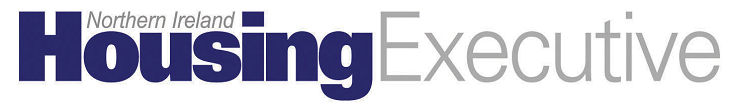 Current Position
Three of the current Lots on CT016 Contract will expire in the summer of 2020
Lot 1 Lisburn Castlereagh
Lot 3 North Down and South Down
Lot 5 Mid & East Antrim and South Antrim

Feedback from market and lessons from current contracts has been incorporated in the procurement e.g. KPIs, Appointments, SORs.
CT068 Maintenance & Improvement Services Strategy
To deliver a best in class customer focused service:
Five area based contracts;
Length of Contracts: Four Years with option to extend by up to three years or part thereof;
ECMs & discretionary planned not part of contract;
New appointment system.

NEC 3 TSSC Utilising M3 NHMF 6.3 (NIHE) Schedule of Rates and Specification (High usage SOR codes)
Lot Contract Area Map
Lot Contract Value
5 new Lot Contracts align with the geographical area offices; 
Contracts start 1st September 2020
Contract Value approx: £169m over 7 years* - see next slide
Lot Contract Value
*Contract Value:
Calculated using the approximate Current Annual Value of the services within scope of the contract as the base year (2018/2019);

3% uplift for inflation;

A further 10% of the total contract value from Year 1 to Year 7 is added to allow for any potential demolition work up to a value of £150k per scheme.  Work commissioned on 3 quote basis;

15% uplift to allow for contingency in the contract;

The actual value for each Lot shall be subject to the reactive nature of the service.  No guarantee to the value – non exclusive contracts.
Procurement Process
2 Bidders days, with the 1st held 2nd December 2019;

Competition will be carried out in accordance with Regulation 27 (the Open Procedure) as set out in the Public Contract Regulations 2015;

Tender issued on EtendersNI by: 2 March 2020;

Tender closing 2nd April 2020;

Clarifications Closes 23rd March.
Procurement Process
Evaluation 3rd April to mid June:
Evaluation of Selection, Quality & Cost commence concurrently, with different panels; 
Different Panels for different Questions e.g. IT question;
Board Approval 24th June 2020;
Issue Standstill Letters w/c 29th June 2020.

Contract Mobilisation from mid July to end of August.

Contract Start date: 1st September 2020
Procurement Strategy
Limited to bidding for a maximum of 3 Lots; 
Win 1 Lot, provided exceeds Category Notation Value requested in Selection Questionnaire;
Lots shall be awarded in following sequence;







	*4 Year Contract value excludes demolition work

In the event that there are some unallocated Lots once all tenderers have been allocated 1 Lot after the award sequence has been completed, the Contracting Authority reserves the right to re-run the award sequence and award a maximum of 2 Lots.
Selection Criteria
Relevant experience – 2 contracts within the last 7 years of similar scale and scope;

Category value equal to or greater than the lot value;

Insurances – Public Liability £10m, Professional Indemnity £1m, Employers Liability £10m;

Mandatory requirements including but not limited to Buildsafe, SSIP and other requirements as detailed within Selection Questionnaire document.
References
Please note: References  for SQ1 Section D-01 Technical and/or professional ability will need to submitted with the Tender Return on the Referee’s Letter Headed Paper and signed by the Referee.  Failing to do so will result in the Tender being rejected as non compliant.
Award Criteria
Each Lot awarded to MEAT:
60% Price
Percentage Adjustment to M3NHF 6.3 Schedule of Rates for Responsive Maintenance and Void Property Works (High Usage SOR codes);
Value / Quantities based on previous contract usage.

40 % Quality Method Statements, all equal weighting, minimum threshold for each:
Customer Service;
Managing Quality Service;
IT System Requirement;
Corporate Social Responsibility / Sustainability requirement
Difference from Previous Contract
High Usage SOR codes used for pricing;
Discretionary work and ECM’s not included in Contract;
Demolition included up to £150k/scheme;
Revised KPI’s;
Revised Social Values;
Specification updated; 
Revised appointment slots and arrangements.
Revised “neighbouring clause”
Scope of Work
Responsive Maintenance (including Responsive Maintenance works in respect of Communal Mechanical and Electrical Works for Low/Medium rise dwellings); 
Minor Disabled Adaptations (including showers ramps and hardstands); 
Void Property Works;
Civil Engineering;
Compliance; 
Demolitions up to £150k/scheme.  

Non exclusive contract, Housing Executive reserves the right to deliver the services via other procurement channels if it deems necessary without penalty.
Social Value
Contractors Sustainability Report
Buy Social Requirements
Apprentices
3 directly employed Trade Apprenticeships per annum
Community Sustainability Partnership
Training days 
Technical days 
Community Activity Grants
Contract Management - KPIs
Contract Management
Additionally non-compliance process included.
Now includes provision for Unsatisfactory Performance in line with PGN.
Time limited implementation of IT solution.
Appointment Process
Contractor operates an appointment system for Task Orders;
During first 2 years a minimum of 50% Urgent and 50% Routine appointments will be made at first point of contact;
During first 2 years Customer will have access and the ability to make appointments at point of contact. The Contractor is to make a minimum of 30 appointment slots available each week for self-appointed repairs.
Note
NIHE is still finalising documentation, information may change.  However, the ITT will contain the final proposals.
Questions
Please email:   

martin.mclaughlin@nihe.gov.uk